Welcome Class of 2028!
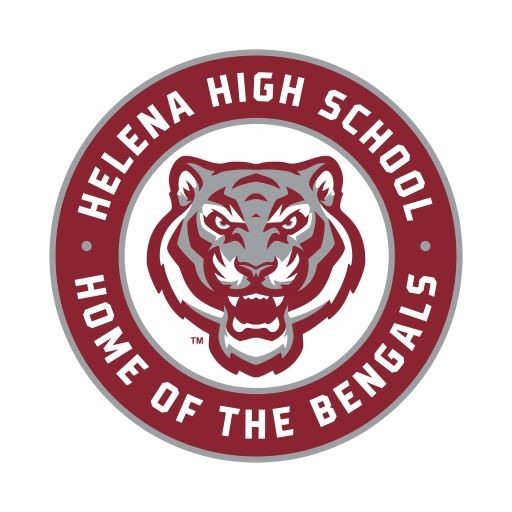 #ProudToBeABengal
Materials due 3/1
Required Paperwork:Attendance area determines what you need!
CRA/CHS attendance boundary

Outliers/unique situations
HMS/HHS attendance boundary

Out-of-district students
HMS Students (HHS Attendance Boundary)
Yellow HHS registration form
Blue health history 

Jodi Neary 324-2214
Out-of-District Students (EVMS, Jefferson County and Broadwater County)
Refer to out-of-district checklist. 
Out-of-district form requires supporting documentation.
Tuition ($175). Checks are not required at this time.
CHS/CRA Attendance Area
In-district transfer request
Approval by Brett Zanto, CHS Principal
Approval by Steve Thennis, HHS Principal
Yellow HHS registration form
Blue health history
Outliers or Unique Situations
Students who live in the HHS attendance boundary but attend EVMS or Montana City or Clancy:

Yellow HHS registration form
Blue health history
HSD Enrollment Form
Request for Records
Why Helena High?
Advanced Academic Options (AP and Dual Credit)
Variety of Elective Opportunities
Experiential and Work-Based Learning 
Clubs and Activities
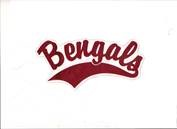 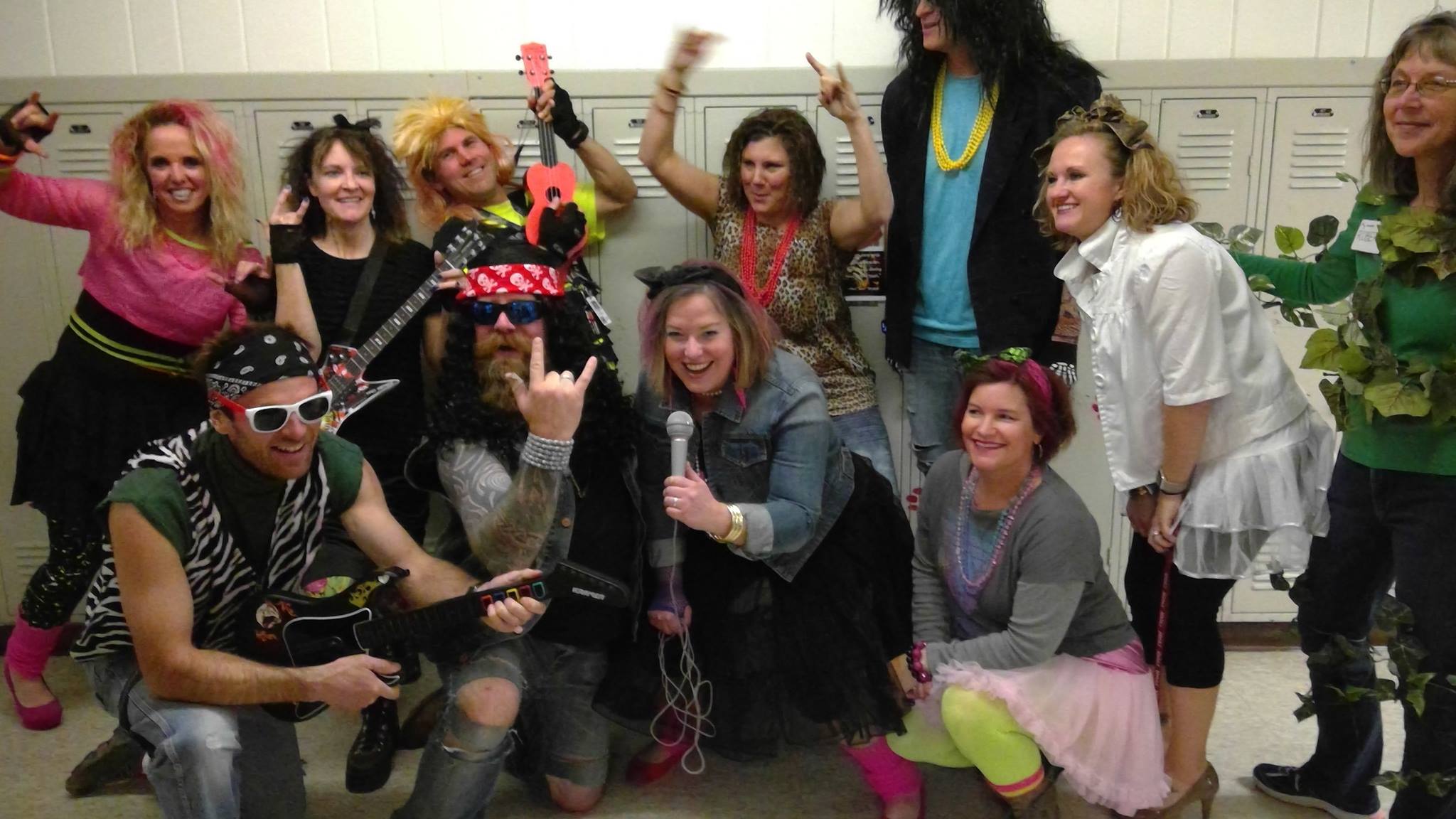 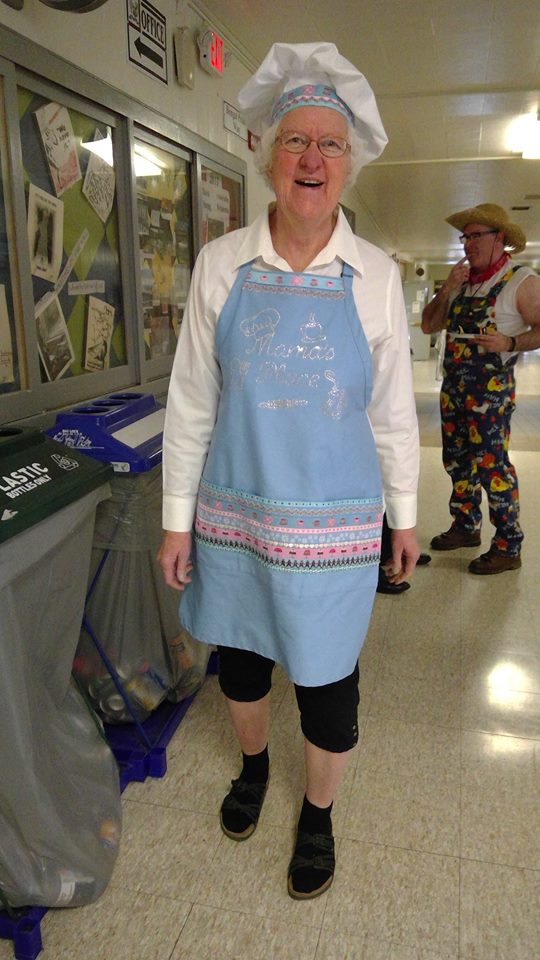 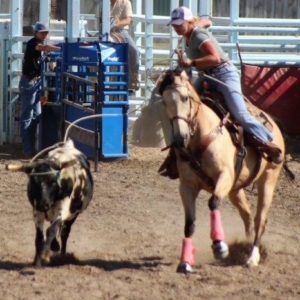 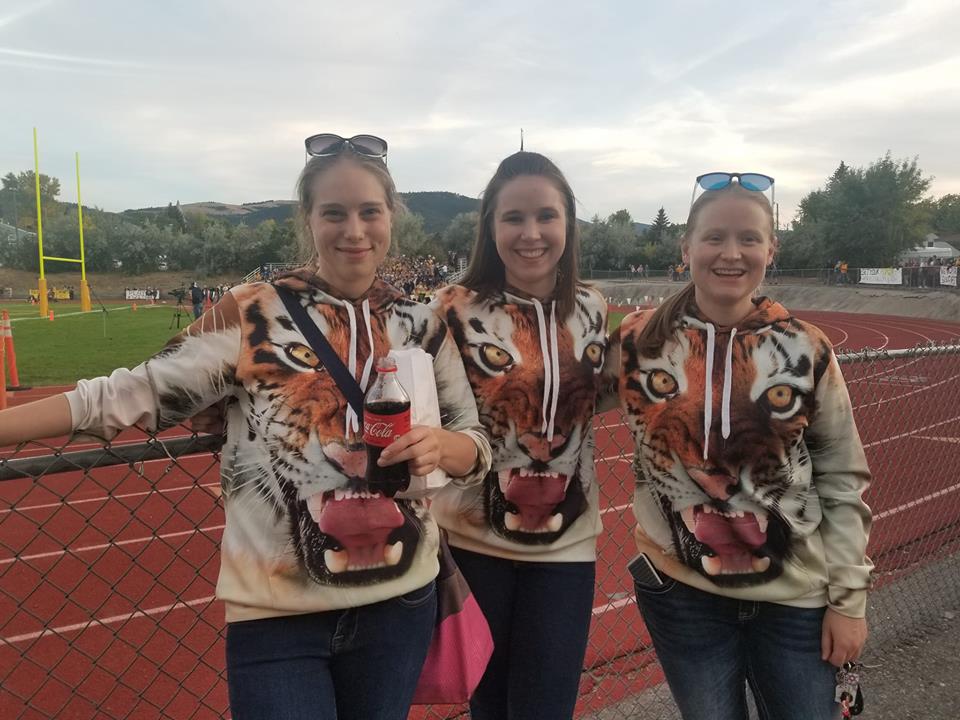 Why Helena High?
Talented educators and staff
Resources
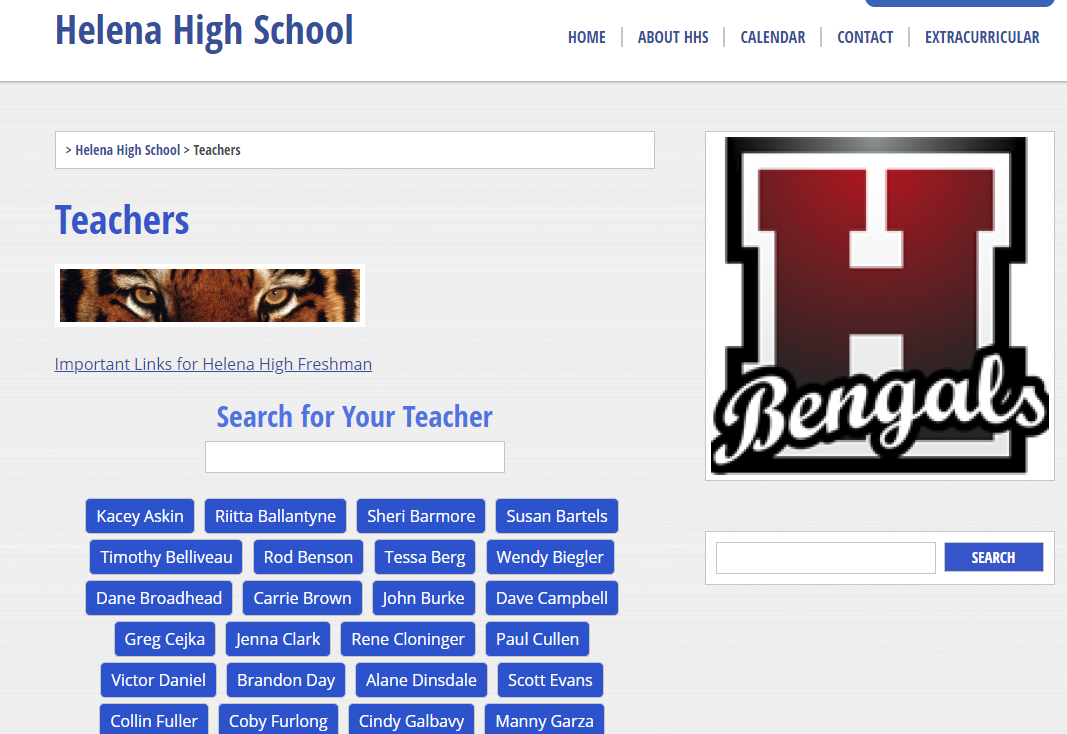 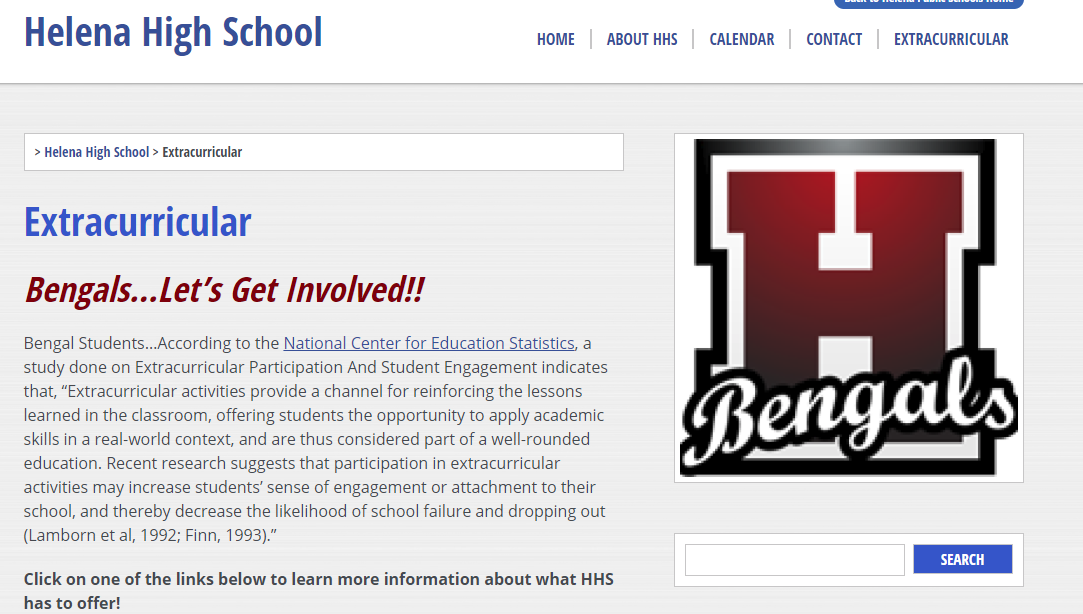 HHS Web Page hhs.helenaschools.org
Teacher and Dept. Pages
Extracurricular and camps
Counseling Department

HHS Counseling Facebook or Instagram
Call 324-2220
HHS App
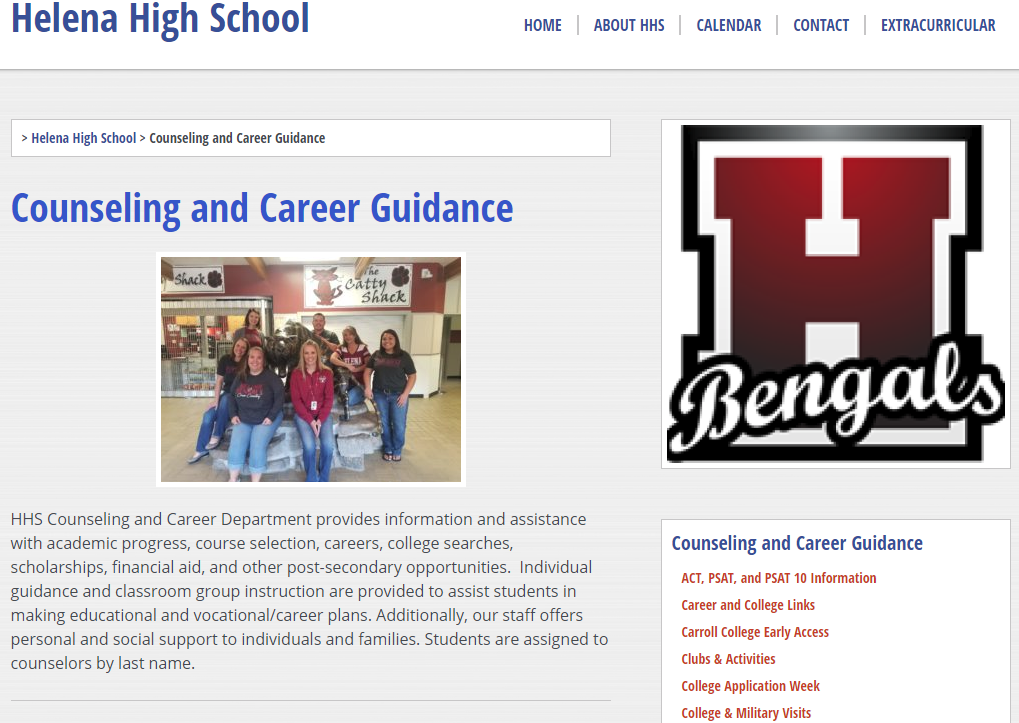 Transportation:
A student’s perspective on Helena High:

 “There is  something for everyone.”
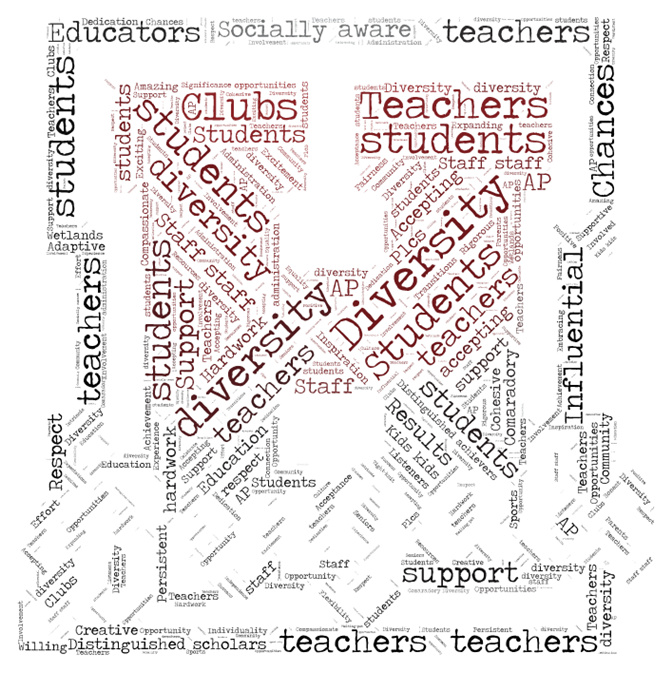